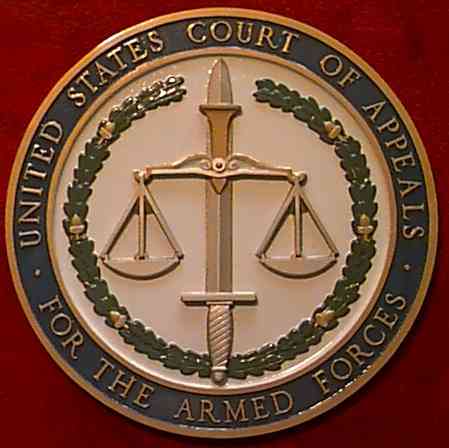 United States Court Of Appeals For The Armed Forces
2016 FULTON CONFERENCE
Appellate Military Judges’ 
Training Conference

CAAF Update & Frontier Justice

Chief Judge Charles Erdmann

October 5, 2016
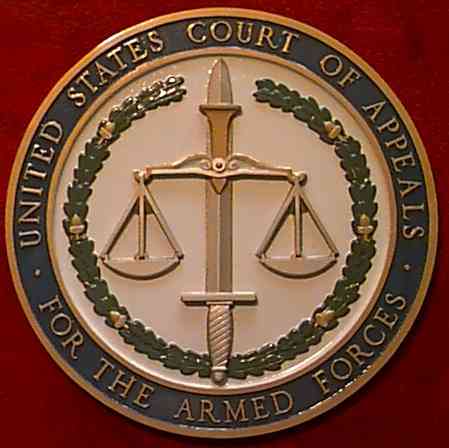 United States Court Of Appeals For The Armed Forces
Status at CAAF
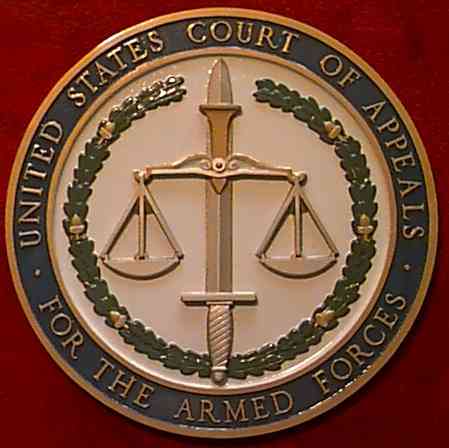 United States Court Of Appeals 
For The Armed Forces
Statistical Review
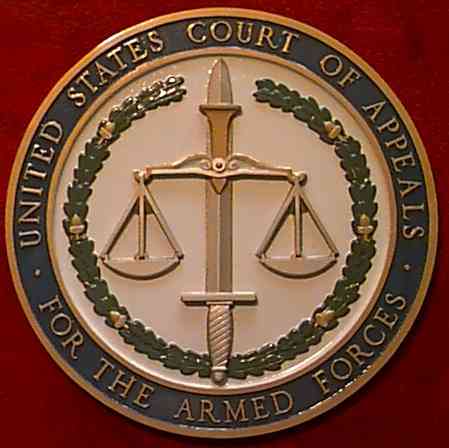 Courts-Martial by Year & Branch of Service (General/Special/Summary)
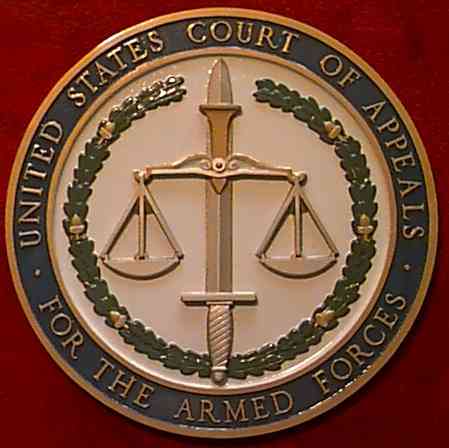 Courts-Martial by Year & Branch of Service
[Speaker Notes: British Article of War – derived from the ancient Roman Articles

1775 Articles – essentially the British Articles – main purpose was to assist the commander in enforcing discipline – it was generally harsh and soldiers and sailors had few rights.

Over the years a few procedural changes were made but it was essentially the 1775 Articles that were in place when WW I started.  Rapid expansion of U.S. military – many complaints about the military justice system.

In 1920 additional changes were made affording accused additional rights: the right to be present at trial; the right to present evidence and cross examine witnesses, but it still was a system virtually controlled by the commander from start to finish.  No pressure to make more changes – War to end all wars.

WW II – 16 million in military – there were 2 million courts-martial – severe criticism which led to the adoption of the UCMJ in 1950 – which ushered in the modern age of military justice in the U.S. 

UCMJ has had several major revisions since its adoption. – Continues to evolve.]
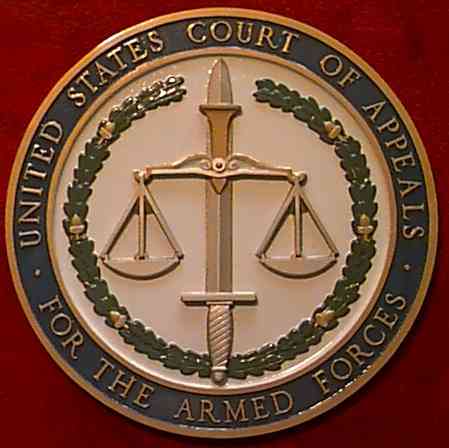 Courts-Martial (Not including Summary Courts-Martial)
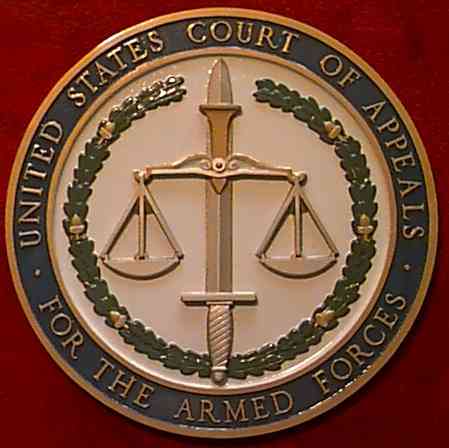 CCA’s
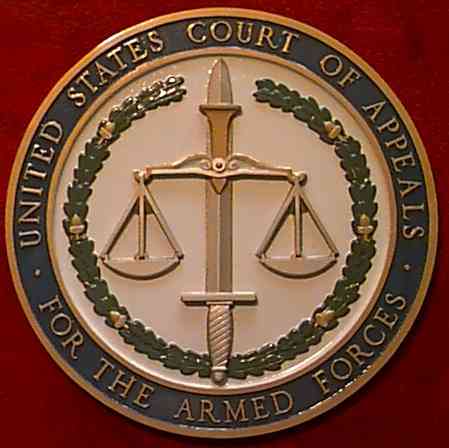 CAAF Total Petitions Filed Per Year
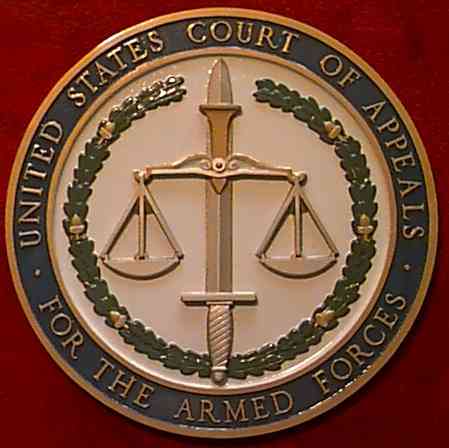 CAAF Oral Arguments Per Year
[Speaker Notes: Before questioning a suspect that servicemenber must be given a rights warning: the offense he is suspected of committing; right to remain silent; if he does say anything it may be used against him at trial; and his right to an attorney.   (difference – non-custodial)

Right to Attorney:  Regardless of income – military defense attorney provided at no cost.  (Different)  Also can hire civilian attorney.

Investigation – different levels but for general court martial there must be an Article 32 investigation – (grand jury)  More rights.  Impartial investigating officer; right to be present; right to be represented; and right to present evidence.

Pre-Trial Confinement – Once ordered into pre-trial confinement by commander that status is reviewed by a ‘neutral and detached magistrate’ to determine whether confinement should be continued or whether the accused should be released.

Discovery:  Accused is entitled to virtually everything that the government has in regard to the trial.

Speedy Trial:  Accused have speedy trial rights from the consitution, the UCMJ (Art 55) and the Manual for Courts martial.  Generally an accused should be brought to trial within 120 days.]
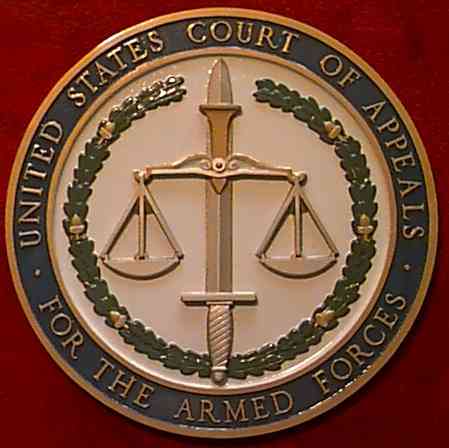 CAAF Total Opinions Per Year
[Speaker Notes: Administration Actions:

	counseling; reprimands; demotion; discharge from service

Article 15	Before the commander
	Serves as middle ground between administrative action and 	courts-martial
	Not a trial, no conviction – choice of accused
	Considered rehabilitative in nature.]
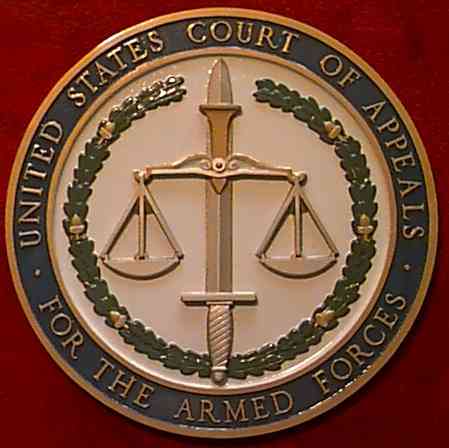 United States Court Of Appeals For The Armed Forces
Selected Issues in
The 2016-2017 Term
United States Court Of Appeals For The Armed Forces
Frontier Justice in
1863 Montana